1. Autor a autorství:
Analýza geneze díla a možnosti rekonstrukce autorské osobnosti
Základní vymezení
autor (z lat. auctor, „autor, původce“) = původce díla
„zdvojené“ pojetí:
1) vnětextový subjekt empirického autora (reálný autor, historický autor, psychofyzický autor)
2)vnitřnětextový autorský subjekt (modelový autor, implikovaný autor, subjekt díla)
Vývojové proměny pojetí autora a autorství:
Starověk, středověk: Anonymní x individualizovaný;
Renesance: Vznik kultu jedinečnosti a role autorství (signatura jako označení původu a originality)
Moderní pojetí: zrod v kontextu romantismu 19. století: Koncept tvůrčího génia a výlučné originality
Formalismus, strukturalismus, nová kritika: odklon od empirického autora, postupně rozvíjený důraz na osobnost (vnitřnětextového, implikovaného autora)
Empirický autor („člověk“, „bytost z masa a kostí“; autor mimo text)
1) Copyright = duševní a později i majetkové vlastnictví díla autorem v rámci autorského práva
Hist. vývoj: od 18. století – autor si mohl dílo registrovat, poté s ním vydavatel nesměl volně nakládat
Bernská úmluva (1886) o mezinárodní ochraně literárních a uměleckých děl (předtím se nerespektovala práva cizích státních příslušníků, nyní ochran práv ve všech státech, které úmluvu podepsaly). Délka ochrany 50 let po smrti autora.
Všeobecná úmluva o autorském právu (podepsaná v Ženevě 1952): „doba ochrany pro díla chráněná touto úmluvou trvá nejméně po dobu autorova života a dvacet pět let po jeho smrti“; autor je výlučným disponentem práva na překlad; překlad musí obsahovat uveřejnění původního názvu a jméno autora, které musí být vytištěny na všech exemplářích.
Současná úprava: autorská práva ve většině států světa (včetně Evropské unie a USA) po dobu autorova života a 70 let po jeho smrti.
2) Látka (= mimoliterární skutečnost sloužící jako podklad či „materiál“ k dílu)
Námět (= zdroj inspirace pro vytvoření díla)
Inspirace (= rozhodující impuls k vytvoření díla)
Autorský záměr (intence): zamýšlené sdělení, které chce autor svým dílem nabídnout, anebo účel, s nímž dílo píše („co tím chtěl autor říci?“)
Posun od empirického k implikovanému autorovi
autenticita (hodnověrnost, původnost, pravost)
autobiografie (dílo ztvárňující události autorova vlastního života – např. deník, memoáry; autor zde více či méně splývá s vypravěčem)
autostylizace (zaujetí určitého postoje, kterým si autor projektuje svůj obraz v díle)
(„Neboť v každé básni chce básník podat něco jednotného a celistvého a — život je směs a zmatek a zlomkovitost; něco souvislého a — život je roztříštění, discontinuum. Každá báseň je chtěj nechtěj záměrný útvar umělecký, vyňatý ze syrové empirie životné, cosi zkrystalisovaného, a tím již postaveného více méně proti ní.“ Šalda, F. X.: O básnické autostylizaci, zvláště u Bezruče, 1935)
záměrnost a nezáměrnost 
(Mukařovský: záměrnost = směřování k významovému sjednocení díla; realizuje naši potřebu vnímat dílo jako významový celek, jako jednotu dílčích prvků: „záměrnost je onou silou, která jednotlivé části a složky díla v jednotu spíná, jež vkládá do díla smysl“
Nezáměrnost: „Vše, co se v díle tomuto sjednocení staví na odpor, co významovou jeho jednotu porušuje, je vnímatelem pociťováno jako nezáměrné.
„Záměrnost dává pocítit dílo jako znak, nezáměrnost jako věc – je tedy protiklad záměrnosti a nezáměrnosti základní antinomií umění.“
sémantické gesto (Mukařovský): „jednotící sémantická intence“; „dynamický jednotící princip díla“
Autor konstruovaný skrze text(y) (vnitřnětextový subjekt)
obraz autora (autorský mýtus): výsledek či předmět literárněhistoriografického, institucionálního (škola) a mediálního (publicistika) vypravování o autorově osudu a osudu jeho díla
osobnost (autorský subjekt díla): „bod, v kterém se sbíhá a vzhledem ke kterému je uspořádána celá umělecká výstavba díla, avšak do něhož může být promítnuta kterákoli osobnost, stejně vnímatelská jako autorská“ (Mukařovský: Strukturalismus v estetice a ve vědě o literatuře)
implikovaný autor (Wayne Booth: The Rhetoric of Fiction, 1961): implicitní rétorická role, odlišitelná od vypravěče, v níž se soustředí etické a estetické aspekty, normy a hodnoty obsažené v narativním textu, které však nutně nesdílí jeho skutečný, reálný autor
modelový autor (Umberto Eco: Lector in fabula, 1979): „záměr díla či strategie textu“; garant vnitřní koherence textu; produktor díla tak, jak si jej na základě vnímání konkrétního textu představuje/konstruuje „modelový čtenář“ (dílo projektuje svého modelového čtenáře, ten si pak projektuje svoji představu modelového autora)
Další pojmy v rámci entity Autor
funkce jména autora (Michel Foucault: Co je to autor?, 1969): jméno autora je klasifikační funkcí, umožňuje seskupovat určité texty dohromady (napsal je stejný autor, na rozdíl od miliónů jiných textů, které ten daný autor nenapsal) a uvádět je do vztahů mezi sebou (právě proto, že je napsalo stejné jméno); jméno autora neodkazuje k nějakému empirickému individuu, ale ke společenskému statutu 
(„V naší civilizaci se tedy nachází určitý počet diskurzů, které jsou nadány funkcí autora, zatímco jiné je nemají. Funkce autora tedy představuje charakteristický způsob existence, oběhu a působení určitých diskurzů v nitru nějaké společnosti.“)
autorský styl = individuální způsob používání jazykových a tematických prostředků
autorská strategie = způsob přístupu k výstavbě textu, ale třeba i k vytváření vlastního autorského obrazu, k situaci na knižním trhu apod.; souhrnný pojem, který může mít různé významy v různých užitích
estetická norma (Mukařovský: Estetická norma, = regulativní nastavení určitých pravidel v rámci kolektivního vědomí; není přírodním zákonem, ale koexistuje s jinými normami, je neustále znovu a znovu aplikována, a zároveň se průběžně mění – konkrétní dílo ji vždy v něčem dodržuje a v něčem porušuje
(est. norma je regulační činitel estetické funkce, s její pomocí se měří estetická hodnota; souvisí i s pojmem vkus)
Výsledná schematizace základních pojmů
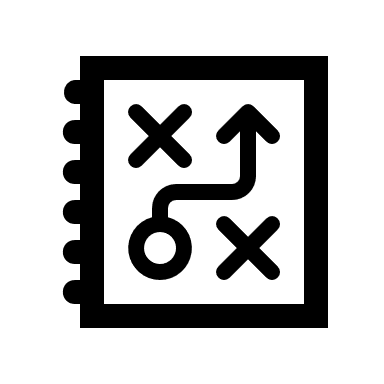 Empirický (životopisný) autor
Obraz autora
Implikovaný a modelový autor
Text / Dílo